Plaque assay (WT BW25113 - λ)
100
10-5
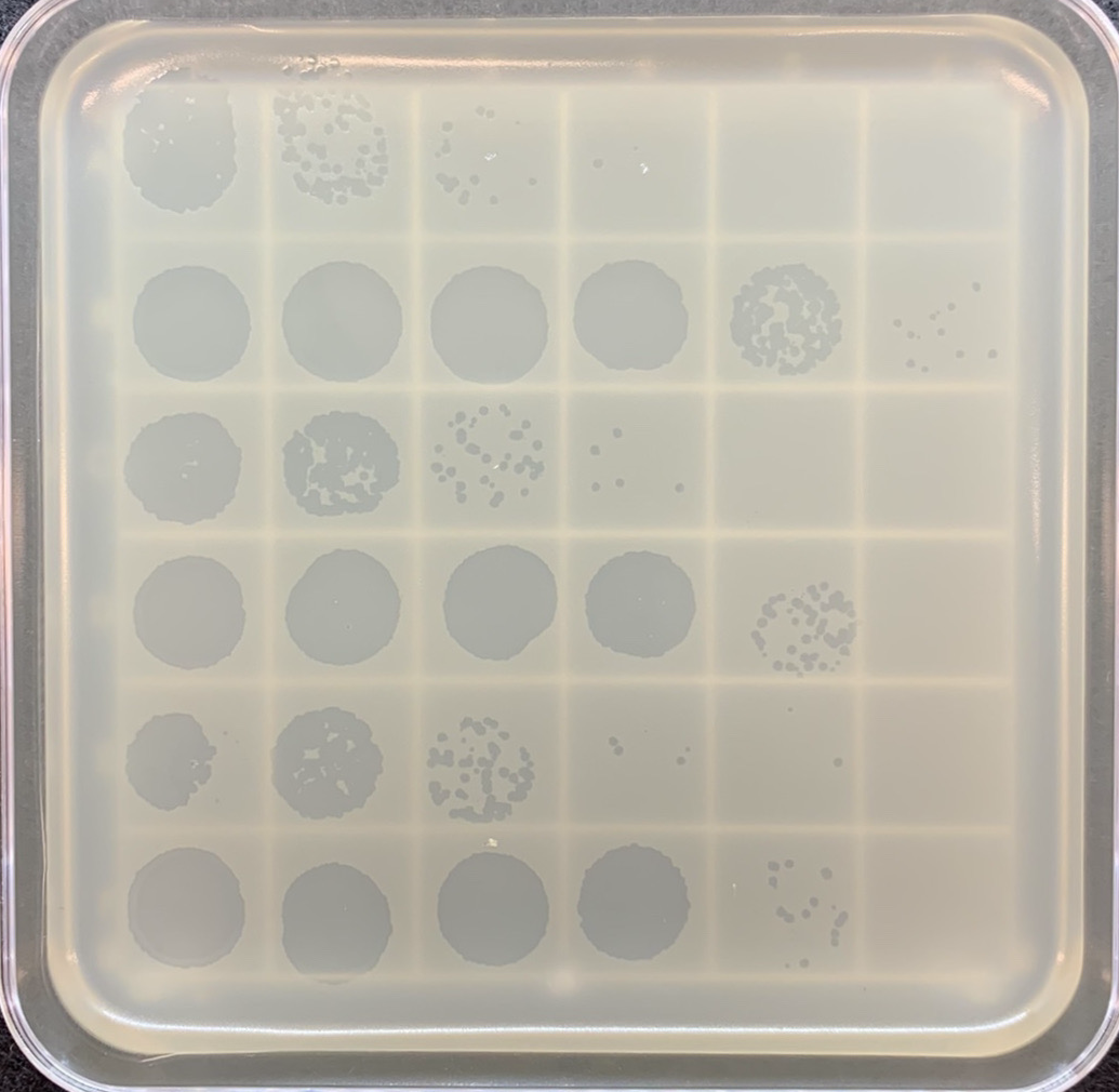 pks–
Rep 1
pks+
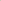 pks–
Rep 2
pks+
pks–
Rep 3
pks+
Plaque assay (BW25113 ΔlamB - λ)
100
10-5
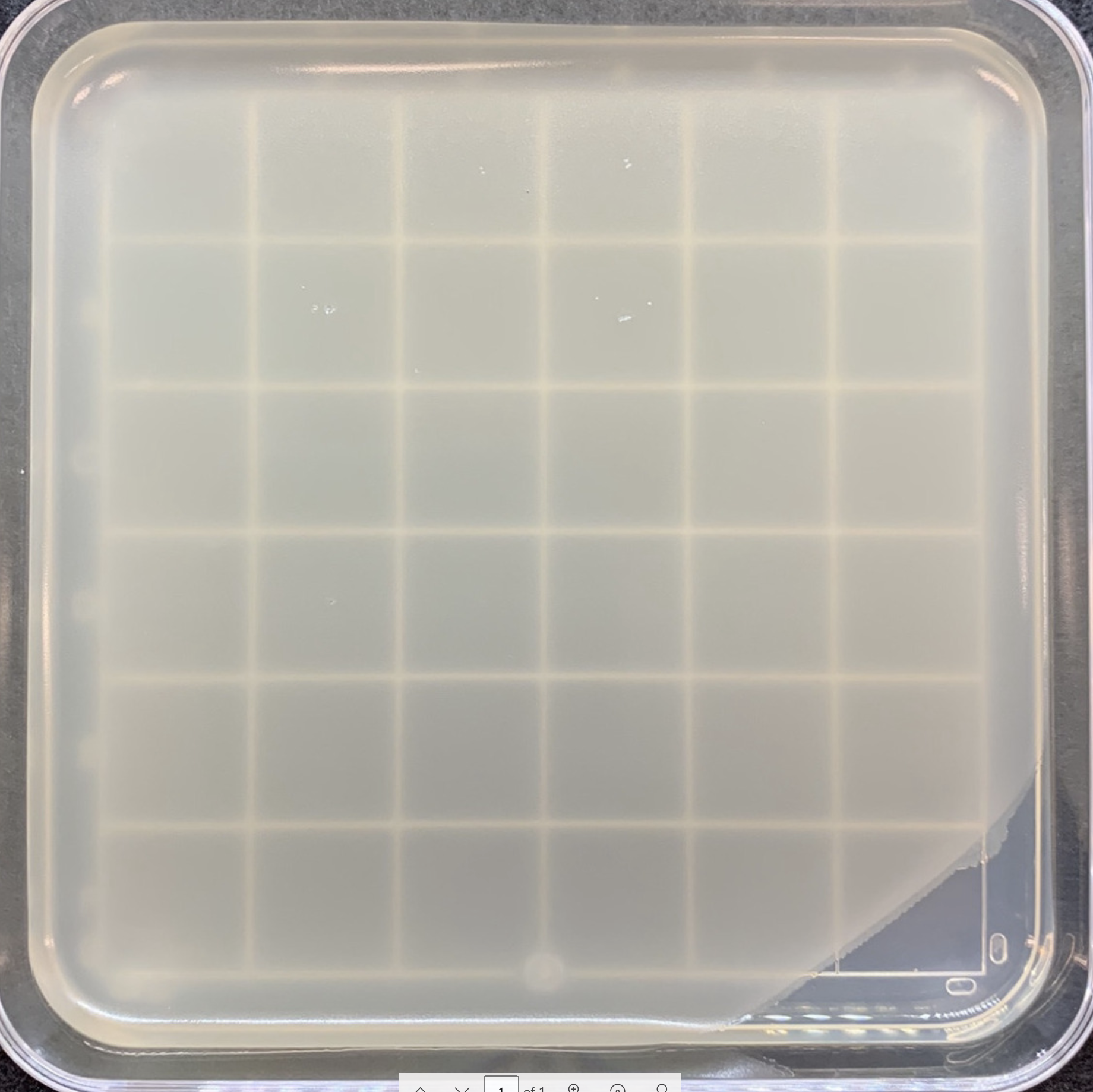 pks–
Rep 1
pks+
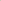 pks–
Rep 2
pks+
pks–
Rep 3
pks+